Chapter 6Health and Wellness Food and Beverages in Food Service, Hospitality and Tourism
Dr. Bendegul Okumus
Heather Linton Kelly
Learning Outcomes
Discuss the case study of The Smoothie Industry
Define the concept of health and wellness food and beverages
Explain the market value of health and wellness food and beverage market in the US and globally
Identify and explain several healthy food and beverage trends
Discuss how healthy/wellness food and beverages can be combined with other wellness activities
Offer suggestions on how foodservice, hospitality, and tourism businesses can utilize health and wellness food and beverage trends in their business operations
Case Study: The Smoothie Industry
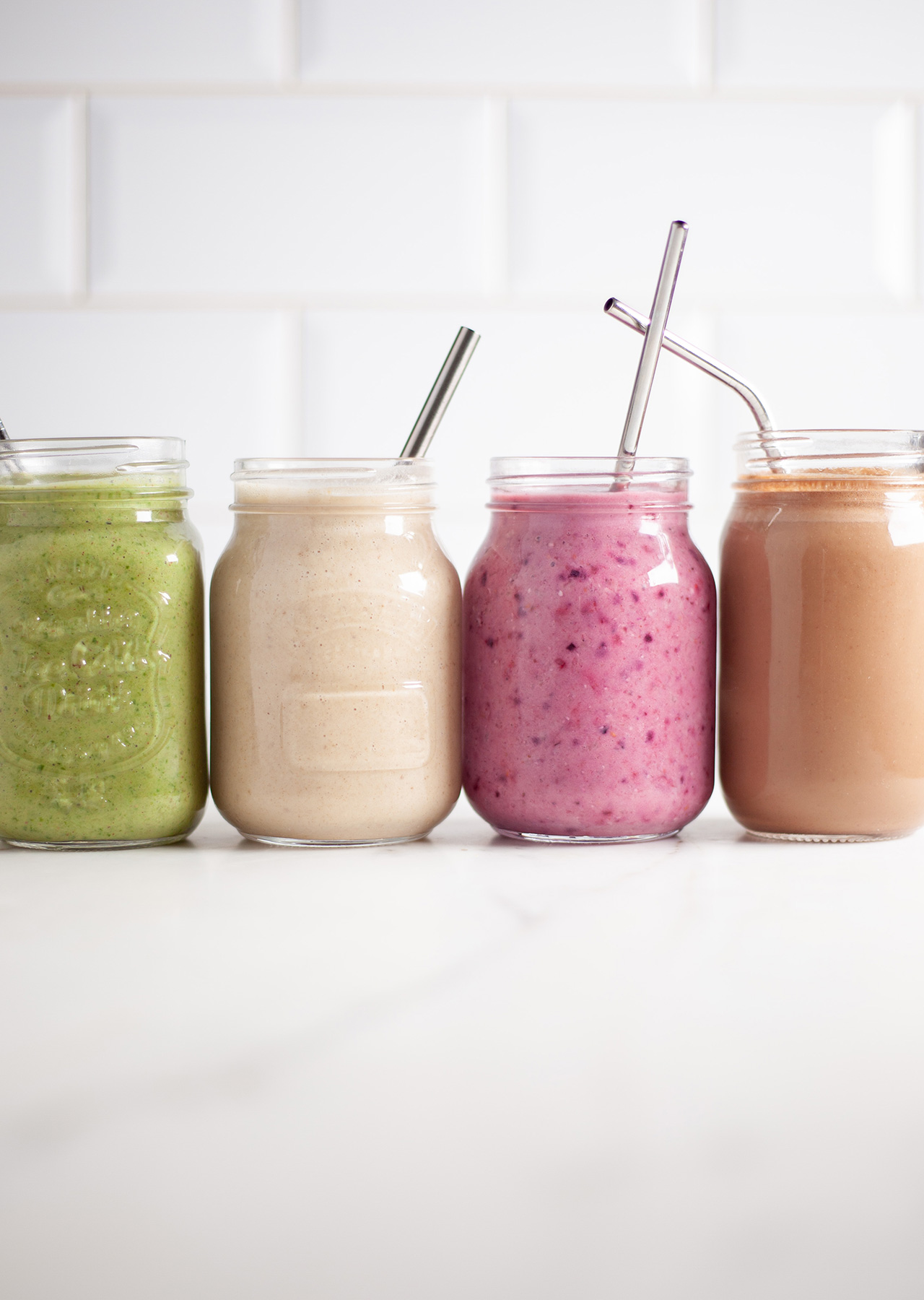 The Concept and Scope of Health & Wellness Food & Beverages
Food and beverages in the health and wellness industry are specifically formulated to provide nutritional, health, and functional benefits to consumers

The health and wellness food market was valued at $707 billion USD in 2016, and is estimated to be worth $812 billion USD in 2021
Health and Wellness Food and Beverage Trends
Farm-to-Table/Locally Sourced
Food security
Proximity
Self-reliance
Sustainability
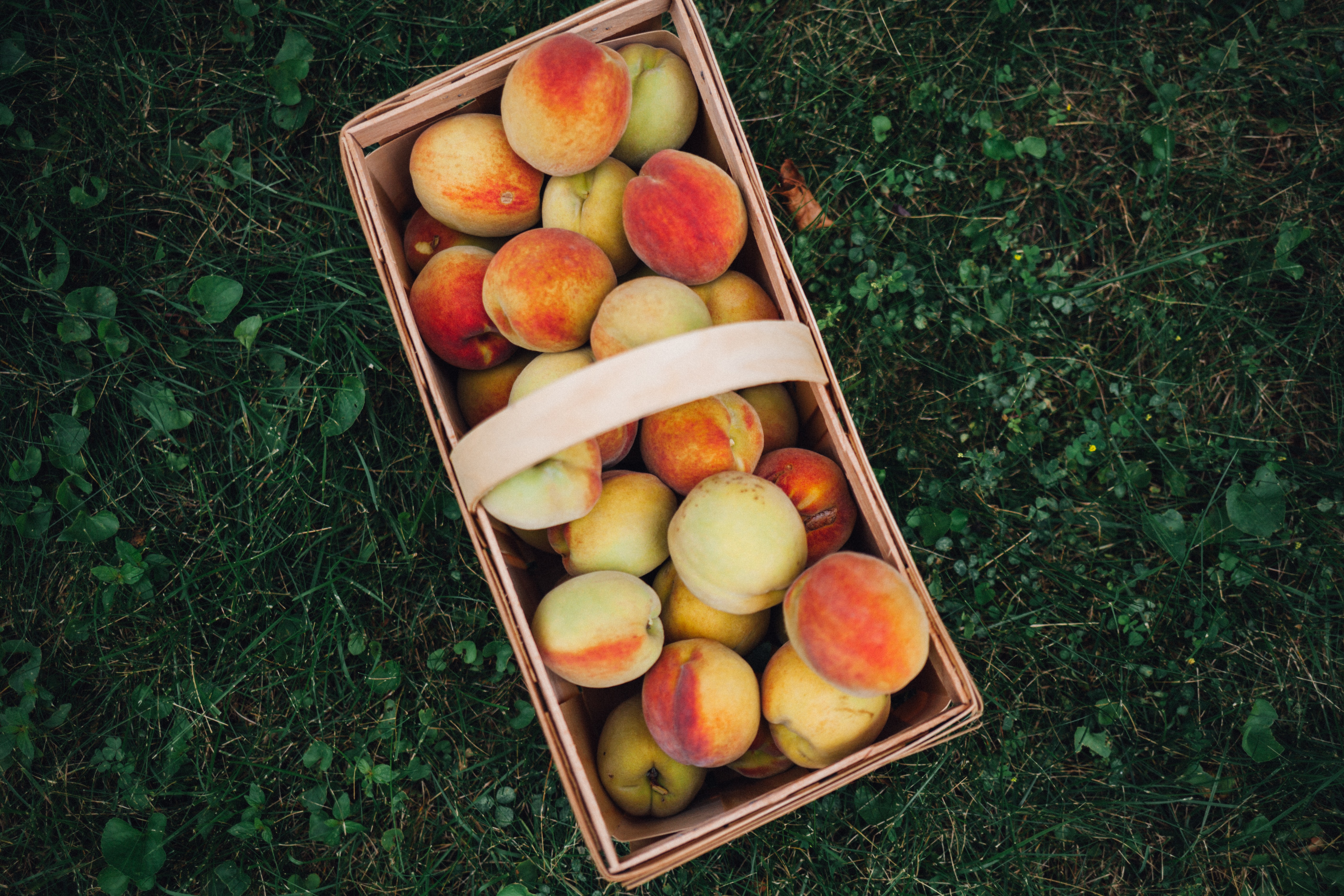 Health and Wellness Food and Beverage Trends
Organic: Food grown without toxic and synthetic pesticides or fertilizers; GMO ingredients; antibiotics or synthetic growth hormones; artificial flavors, colors, or preservatives; and sewage sludge or irradiation
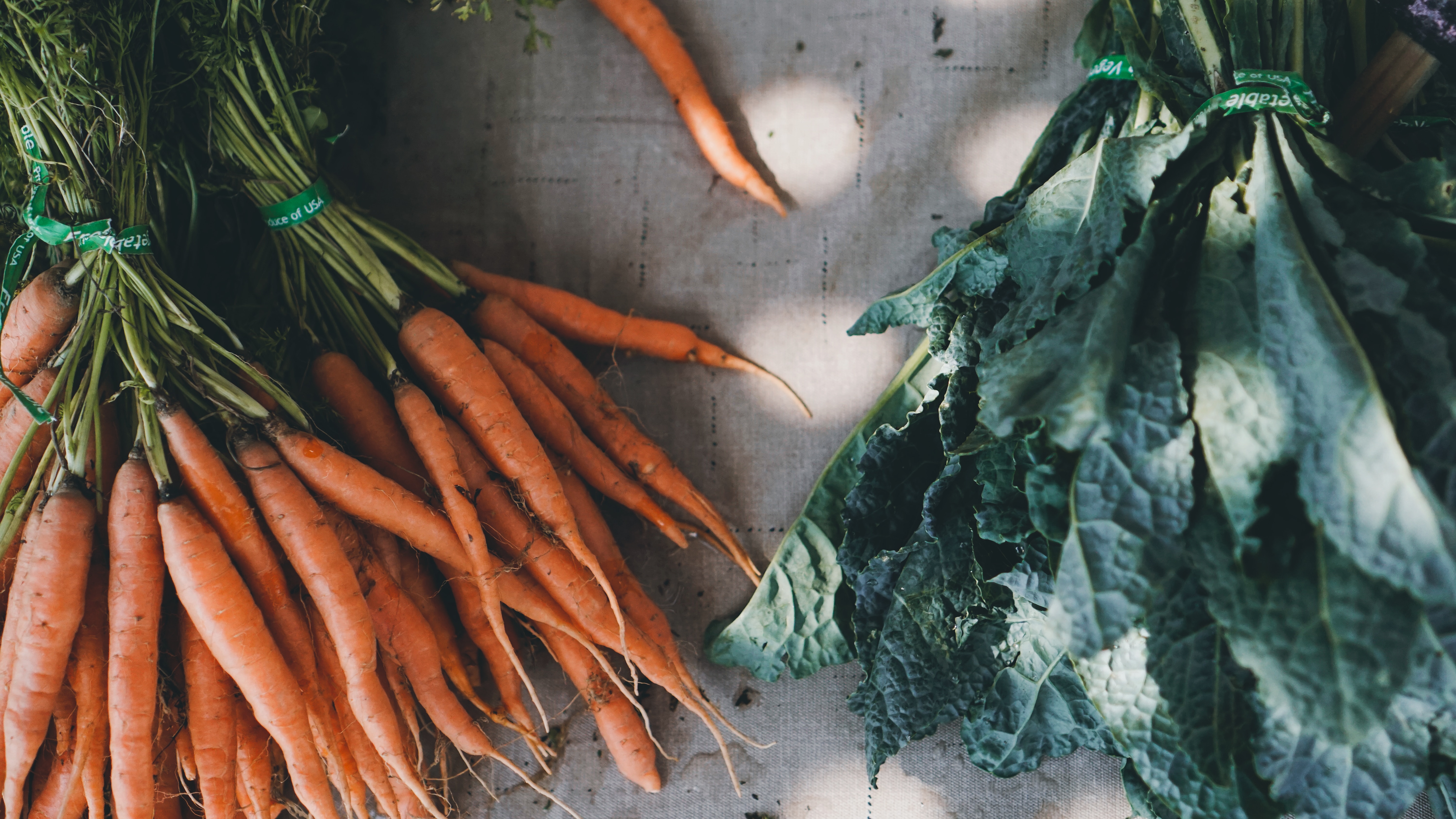 Health and Wellness Food and Beverage Trends
Limited-Ingredient Diets
Paleo: A diet based on foods that in the past could be obtained through hunting and gathering during the Paleolithic era (2.5 million to 10,000 years ago), such as fruits, vegetables, fish, lean meats, nuts and seeds
Pescatarianism: A diet consisting of no meat other than seafood
Veganism: A diet consisting of no animal products
Vegetarianism: A diet consisting of no meat

Plant-Based Diets
Some strict plant-based diets are similar to veganism, with no consumption of any animal products allowed
Others are centered around plants but focus on whole foods and healthy fats and allow animal products such as fish, limited dairy, and poultry
Health and Wellness Food and Beverage Trends
Dunkin’s Beyond Breakfast Sandwich
Burger King’s Impossible Whopper
Health and Wellness Food and Beverage Trends
Immersive and Sensory Food Experiences
Food festivals
Fusion of art and cuisine
VR and AR

Eating for Happiness
Serotonin is synthesized from the amino acid tryptophan, found in such foods as eggs, cheese, pineapples, tofu, salmon, nuts and seeds, and turkey
Ingredients such as avocado, quinoa and raw honey that may lower the risk of Alzheimer’s disease and offer other brain-healthy benefits
Health and Wellness Food and Beverage Trends
Healthy Beverages
Fruit smoothies, cold-pressed juices, non-alcoholic ‘health elixirs’
Alcoholic beverages incorporating vegetable juices

Use of Technology
“Smart diet” concept will enable consumers to track their activity and calorie intake, and completely customize and individualize their approach to physical and mental health
Agricultural innovations
Ghost/cloud kitchens for food delivery services
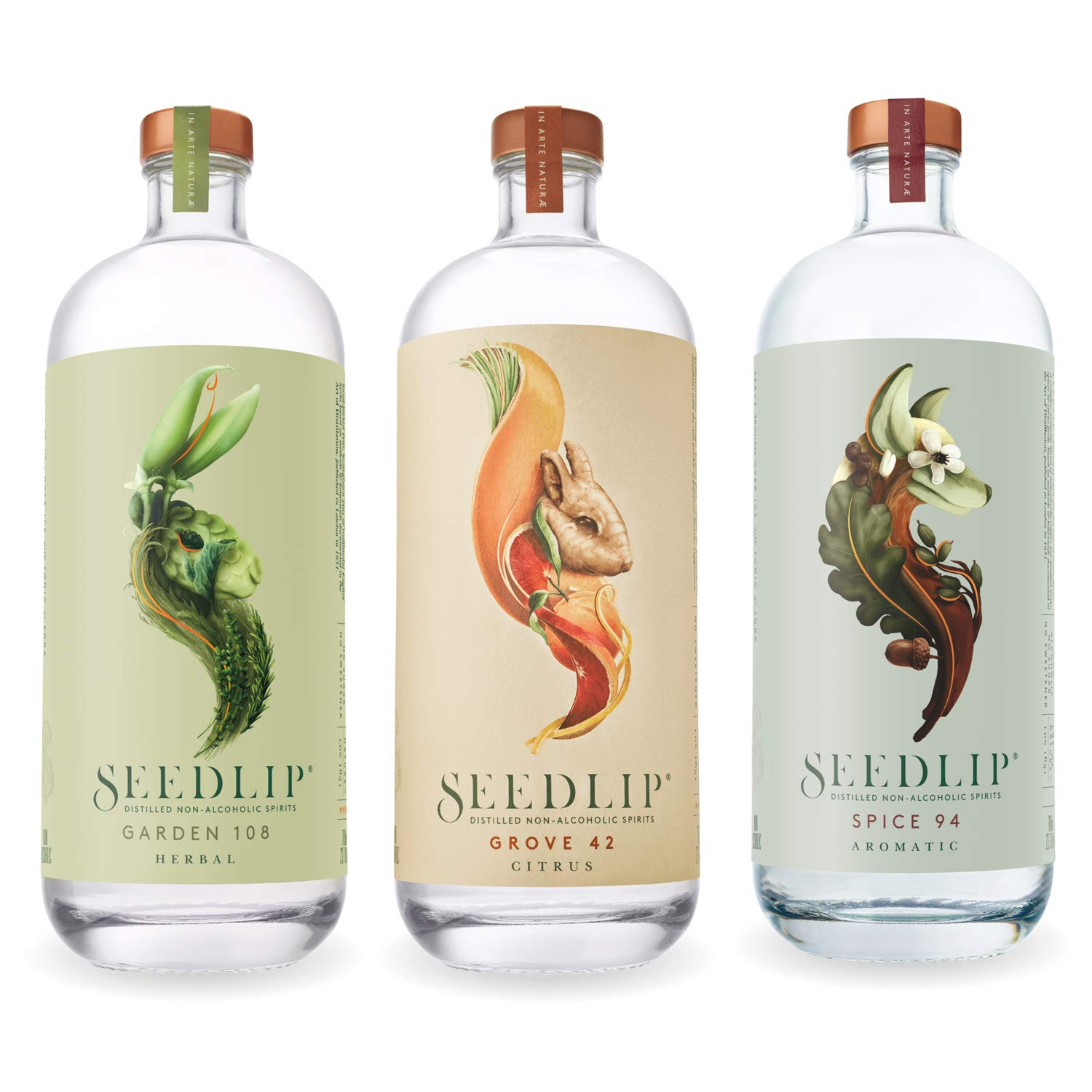 The Kitchen: Reimagined
The Kitchen: Reimagined
Health and Wellness Food and Beverage Trends
Slow Food Restaurants
Inspired by Mediterranean culture
Focuses on enjoying food, not eating it as quick as possible


Functional Foods
Has the following traits:
Health benefits -  should enhance the target function or help to prevent the disease occurrence
Nature of food – remain as traditional food
Level of function – beyond its basic nutritional function
Consumption pattern – per normal routine diet
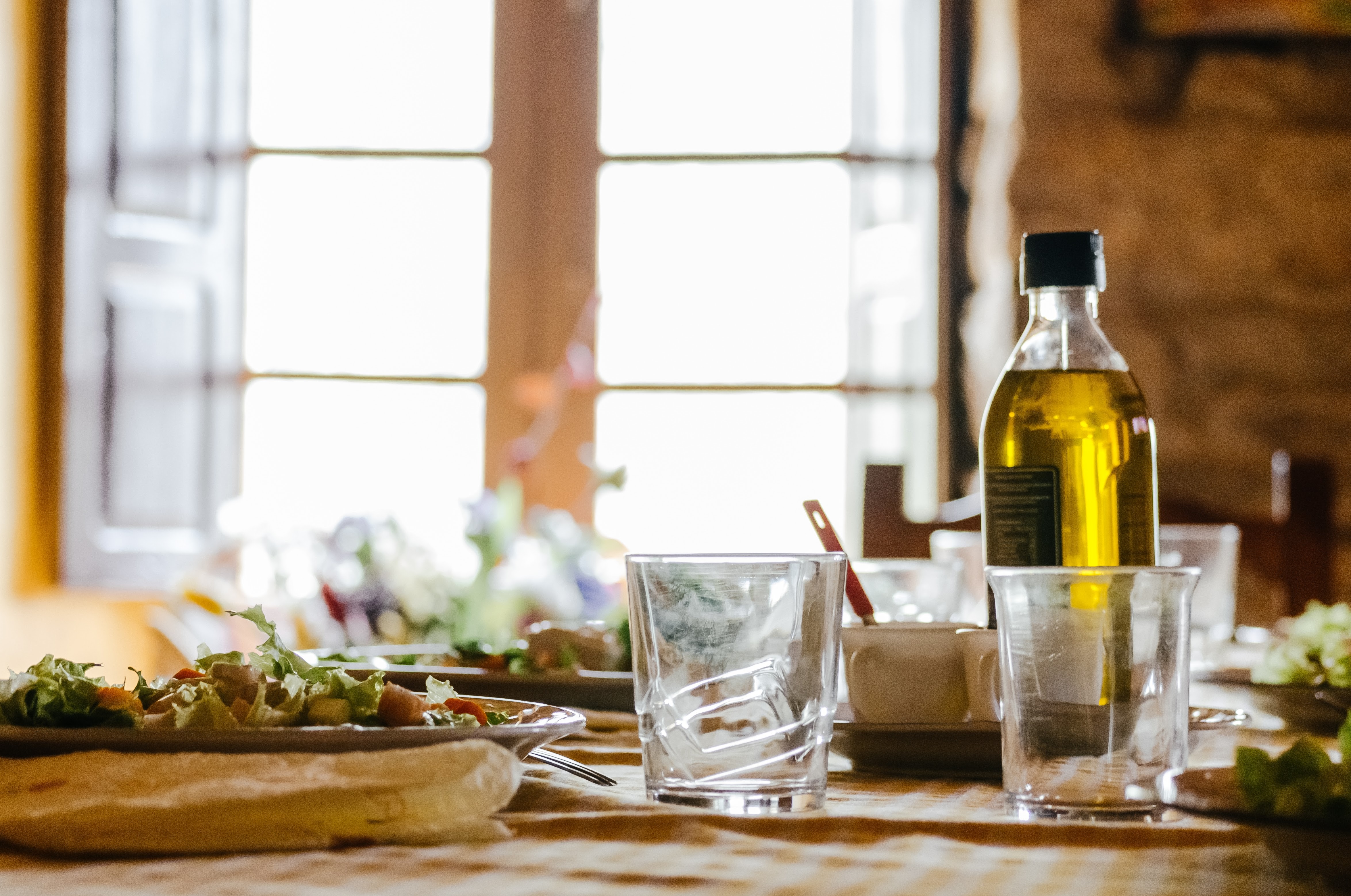 Combining Health and Wellness Foods and Beverages with other Wellness Activities
People want to consume ingredients and products that align with their overall health and fitness goals

Beyond simply losing weight and looking good, they want to embrace personal responsibility and feel good

Traditional wellness ingredients are being incorporated into consumers’ diets

Food movements like farm-to-table are re-centering the focus on local communities

Wellness retreats often integrate a healthy diet
Summary
The Smoothie industry is growing 7% a year and smoothies are seen as a good source of fiber and other nutrients. 

One major health and wellness food and beverage trend is farm to table or locally sourced products. This is where products are grown locally and brought straight to the market where the community can purchase them.

The four principles of the farm to table concept are: food security, proximity, self-reliance, and sustainability.

Another major health and wellness food and beverage trend is organic food.
Summary
Limited ingredient diets like vegetarian, vegan, pescatarian, and paleo are also another food and beverage trend in health and wellness.

Vegetarian, vegan, and pescatarian are similar in that the limit the amount of animal products a person consumes.

More recently, immersive and sensory food experiences through the use of AR and VR have become popular.
Summary
Other trends include eating for happiness, healthy beverages, the use of technology, slow food restaurants, and functional foods. 

Lastly, the kitchen has been reimagined in the following ways to focus more on health and wellness: delivery, storage, preparation, cooking, disposal, consumption, and social activity.

List five interesting things you have learned during this week